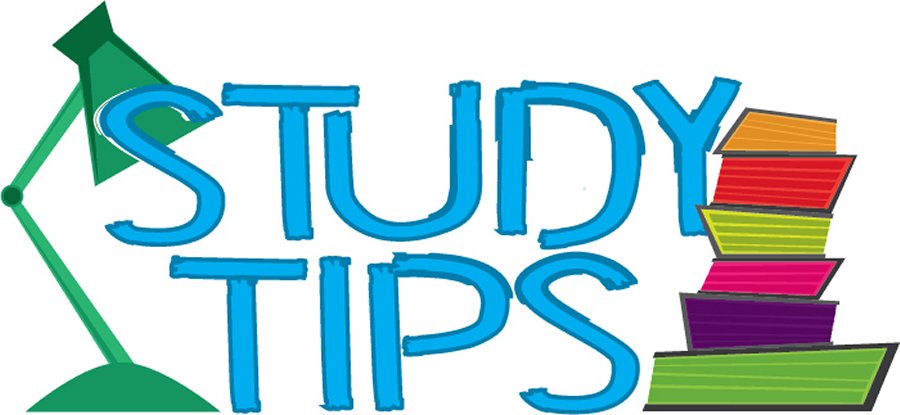 T = Take Notes
                              I = Interact with your notes
                              P = Practice with plenty of repetition
                              S = Self-test
Chapter 11:Section 3: Gas Volumes and the Ideal Gas Law
Essential question
According to Avogadro's law, how are moles of a gas and its volume related when temperature and pressure are constant?
Avogadro’s law
Avogadro’s Law states that volume is directly proportional to moles when temperature and pressure are unchanging
Avogadro’s law is expressed as:    V/n = a constant.
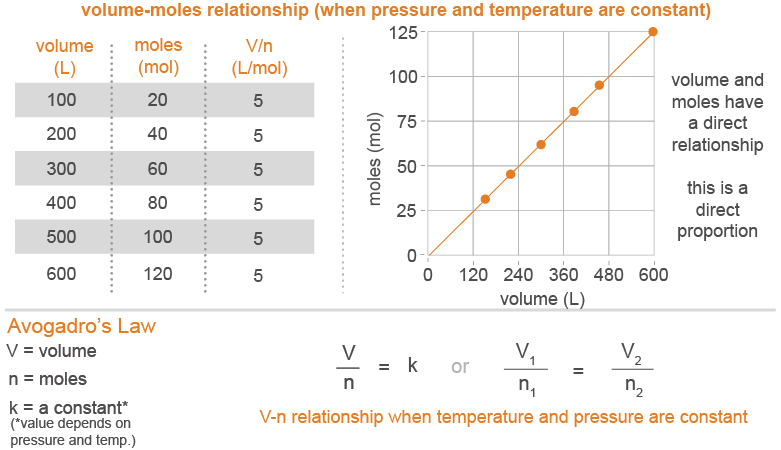 Solved problem
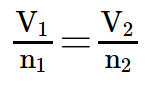 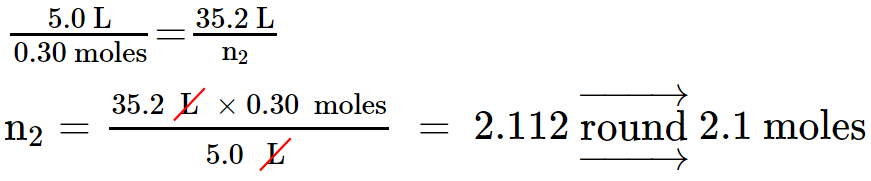 Molar volume
If two gases are at the same temperature, they must have particles with the same average kinetic energy.
The two different gas particles will exert the same force when they hit the wall of their container.
This is why at standard temperature and pressure (STP, 0 °C and 1.00 atm) one mole of any gas occupies 22.4 L. This is known as the molar volume of a gas.
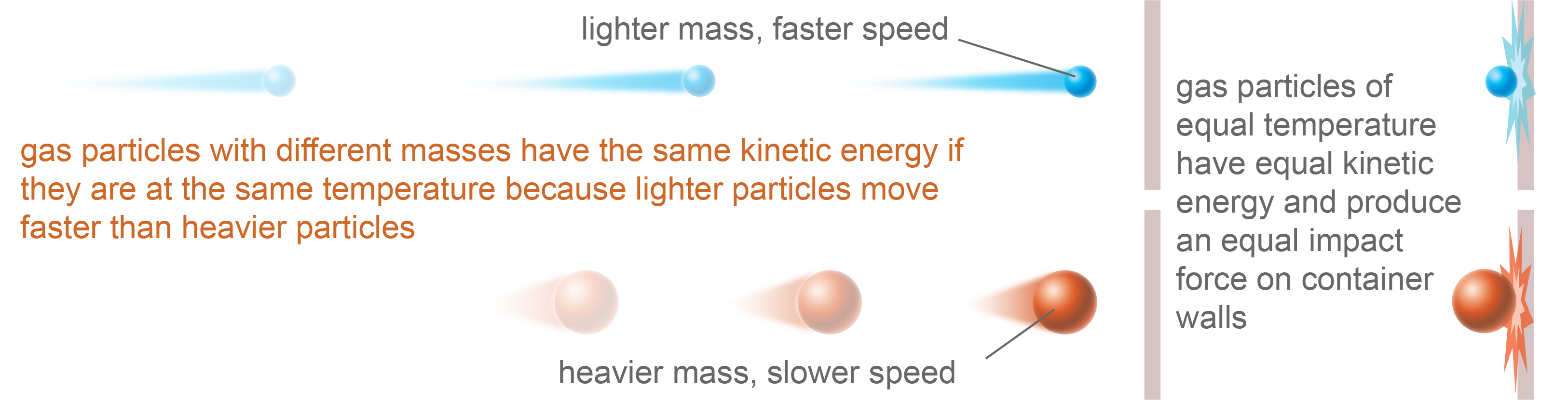 The ideal gas law
The ideal gas law, PV = nRT is an equation that works for all gases under all conditions of temperature and pressure.
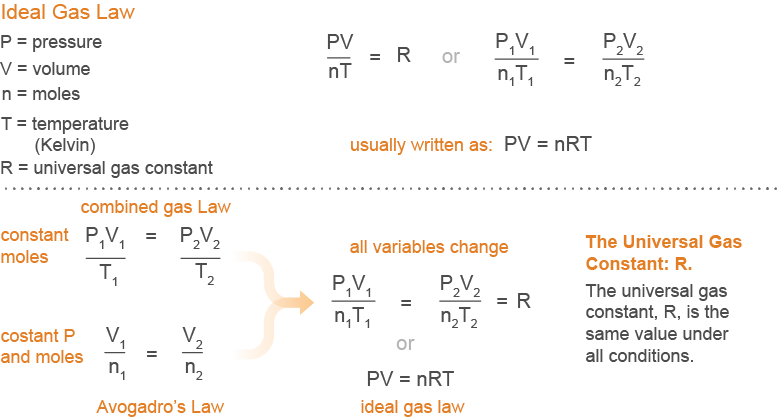 The universal gas constant, R
The universal gas constant, is a constant and represented by the letter “R”. This is a fundamental constant of nature like pi (π). The units used to calculate “R” affects its value.
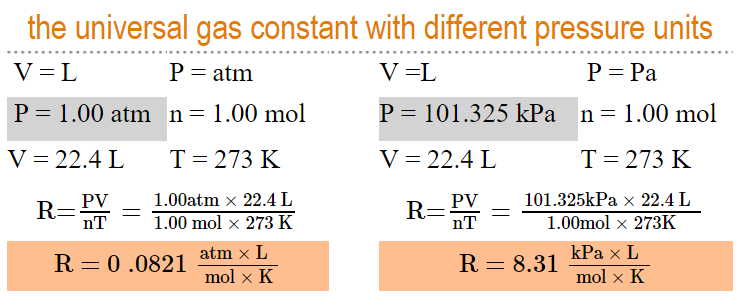 The ideal gas law with fixed conditions
The ideal gas law is only perfectly accurate for an ideal gas.
The ideal gas law can be quite accurate for real gases of sufficiently high temperature and/or low pressure.
If you are given an ideal gas problem where the conditions are not changing, use the PV = nRT version of the ideal gas law
Solved problem
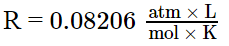 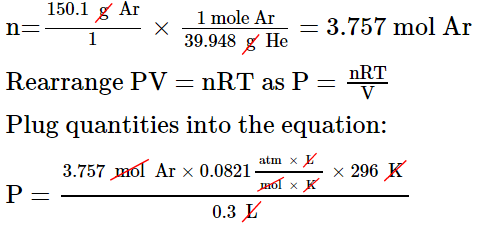 The ideal gas law with varying conditions
Because the ideal gas law contains all the other gas laws within itself, you only need this one formula to solve any problems related to gases. You just need to choose the correct version of the formula.
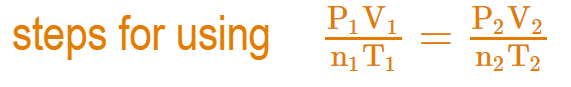 Step 1: Simplify
You can simplify the equation by cancelling out anything that stays constant. For example, if volume is not changing, then V1  and V2 both cancel out.
Step 2: Solve
Plug in known quantities for remaining variables in the simplified equation and solve for the unknown variable.
Solved problem
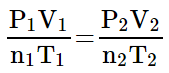 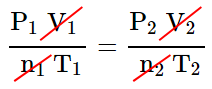 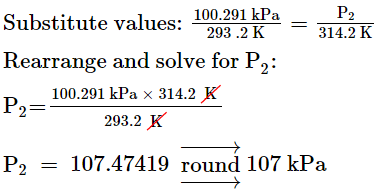 Post-assessment
According to Avogadro's law, how are moles of a gas and its volume related when temperature and pressure are constant?
Post-assessment
According to Avogadro's law, how are moles of a gas and its volume related when temperature and pressure are constant?
When temperature and pressure are held constant, moles and volume are directly related. As the number of moles increase, so does volume.
Post-assessment
If there is really no such thing as an ideal gas, why is there an ideal gas law?
Post-assessment
If there is really no such thing as an ideal gas, why is there an ideal gas law?
Gases behave nearly ideal enough for the ideal gas law to predict approximate behavior
Post-assessment
Which gas laws are incorporated into the ideal gas law?
Post-assessment
Which gas laws are incorporated into the ideal gas law?
Avogadro's law, Boyle's law and Charles' law
Post-assessment
How does the ideal gas law get revised under fixed conditions compared to varying conditions?
Post-assessment
How does the ideal gas law get revised under fixed conditions compared to varying conditions?
You need to know both forms of the ideal gas law. Use PV=nRT when conditions are fixed, and use   		under changing conditions. In the changing conditions equation, an unchanging variable disappears from the equation
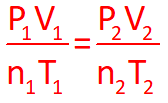